Sunday 13th August 2017
Seeing spots…should I be worried?
Dr Christolyn Raj

CATARACT SURGERY
RETINAL DISEASE
GENERAL OPHTHALMOLOGY
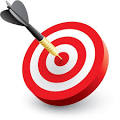 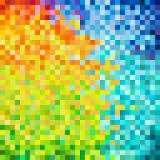 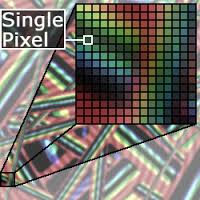 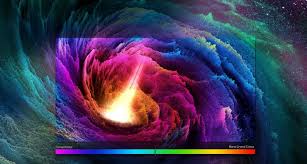 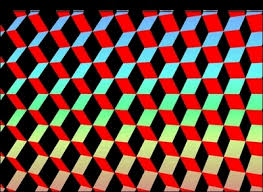 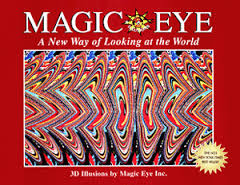 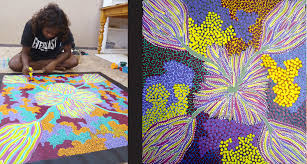 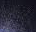 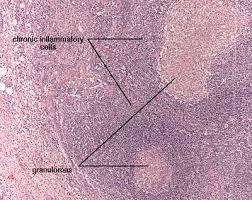 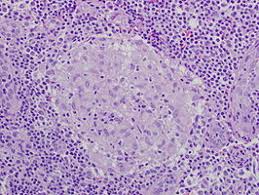 DARK   SPOTS
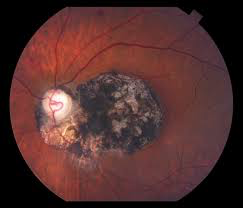 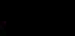 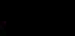 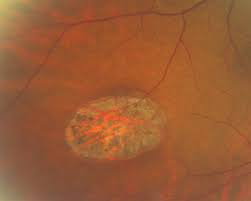 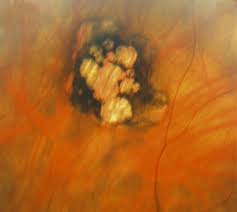 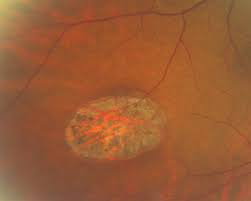 WELL DEMARCATED
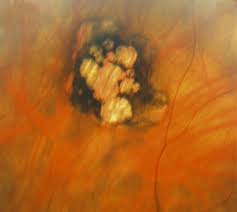 ELEVATED
ATROPHY
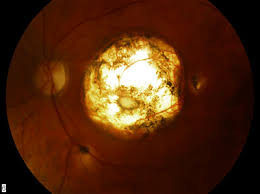 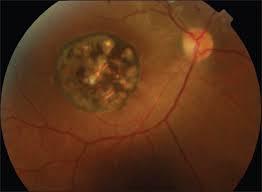 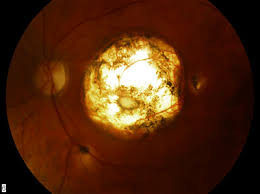 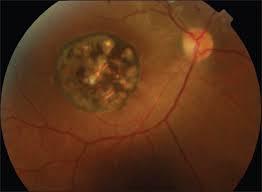 ATROPHY : PIGMENT
EXCAVATED APPEARANCE =CHORIORETINAL
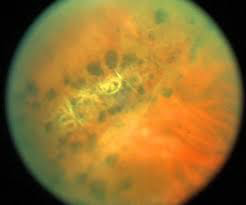 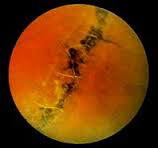 Considering...DARK   SPOTS
What can we summarize from darker lesions?

Often longstanding 

Well circumscribed = often inactive

Can change over time : darker/deeper/extensive
When should you refer?
If any other associated pathology co=exists
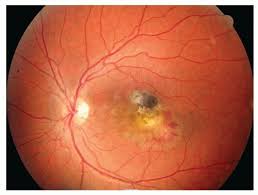 LIGHT SPOTS
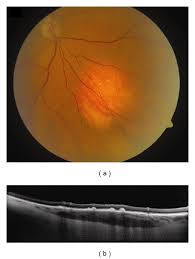 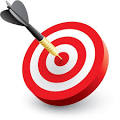 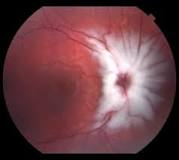 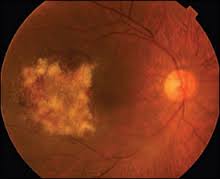 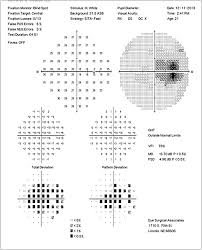 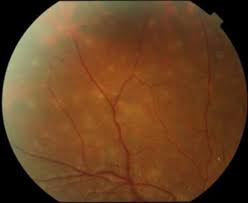 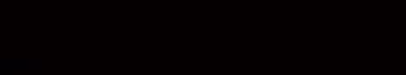 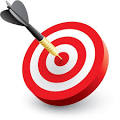 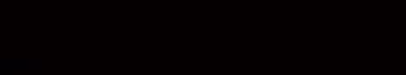 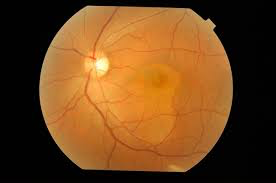 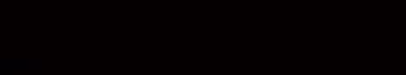 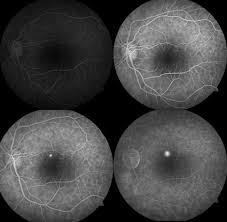 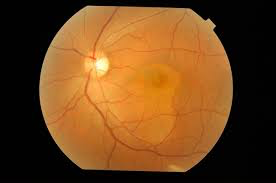 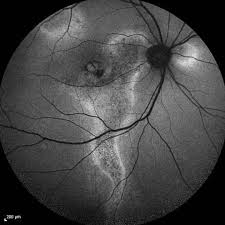 Considering LIGHT SPOTS 
Pattern recognition
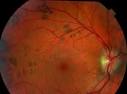 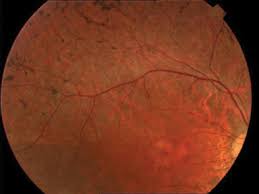 Considering LIGHT SPOTS
Recognize the layer of retina involved
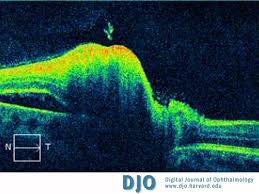 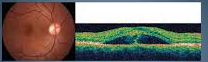 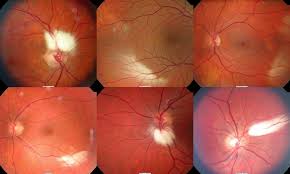 COLOURED   SPOTS
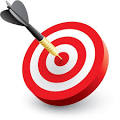 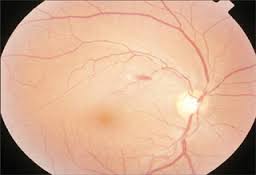 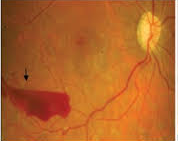 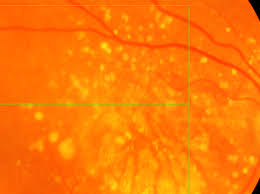 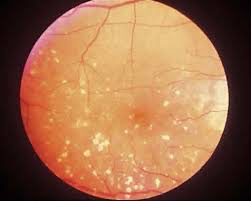 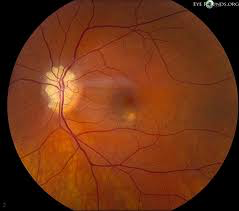 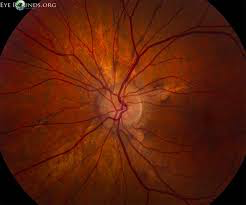 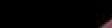 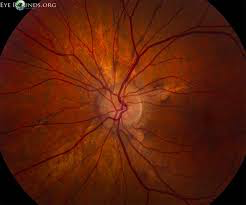 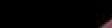 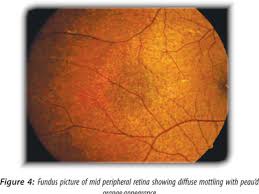 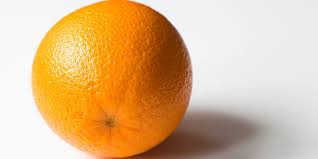 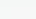 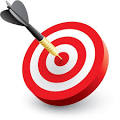 Take home messages
Look at the big picture

Remember to SPOT  !
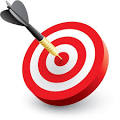 S :  Confirm the SPOT 

P : Look for a PATTERN 

O : Is it involving the OUTER retina?

T : Determine the TIME FRAME : acute or chronic?
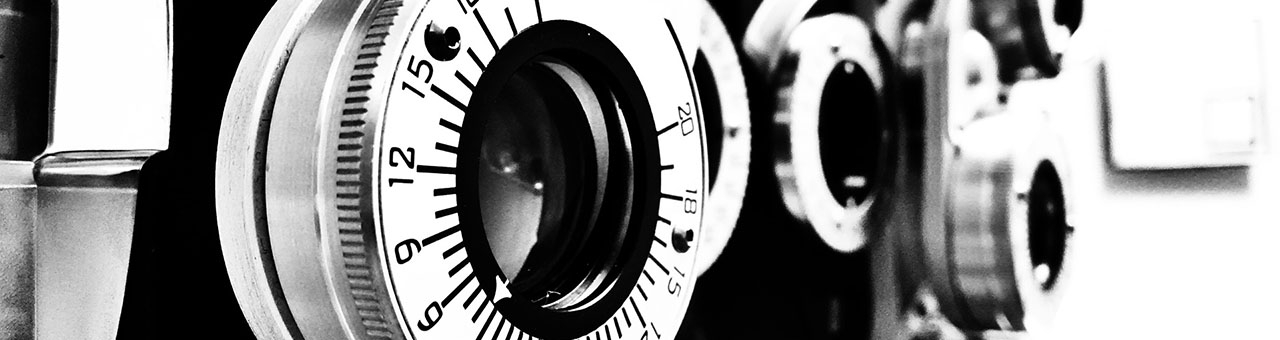 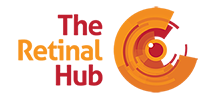 www.theretinalhub.com
Launched  Feb 2017
To foster co-management  and a tool for sharing  knowledge

2,235 HITS

Case studies featured in Mivision
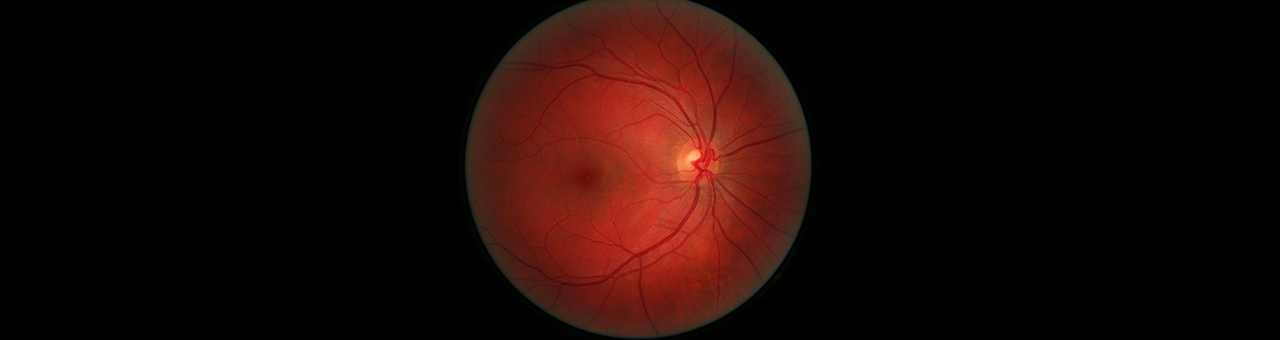